Module 6 Unit 1
It allows people to get closer to them.
WWW.PPT818.COM
Animals in the zoo.
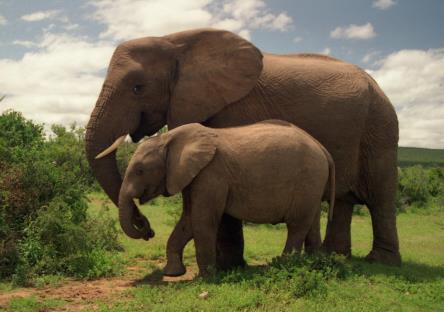 Elephants
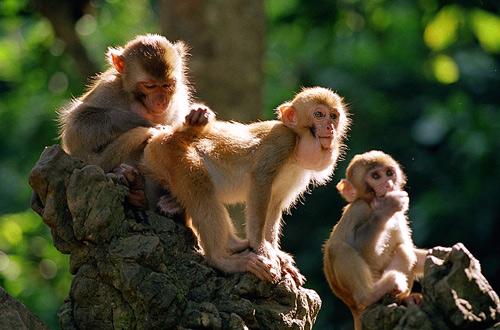 Monkeys
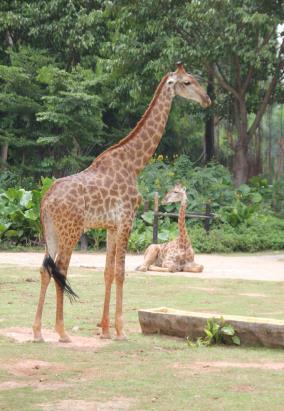 Giraffes
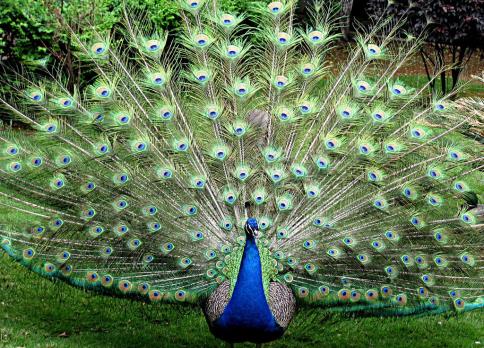 Peacock
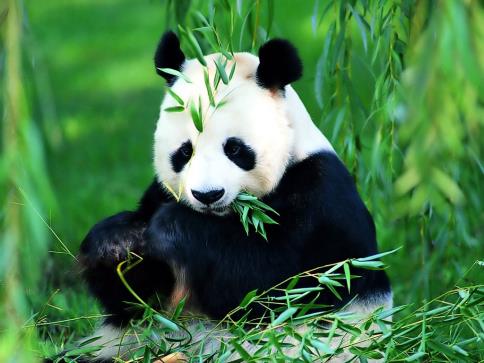 Panda
Words and expressions
/sneIk/
/nek/
/θIn/
/'deIndʒə/
in danger    
at last
/'IntərestId /
/ə'laʊ/
snake
蛇 n.
neck
颈；脖子  n.
thin
薄的，细长的adj.
danger
危险；危害n.
处于危险中
最后；终于
interested
关心的；感兴趣的adj.
allow
允许；准许v.
think of 
/prə'tekt/
/waIld/
/grəʊ/  
(grew)/gru:/ 

/I'nʌf/ 
/pi:s/
in peace
想到；想出
保护；保卫v.
protect
野生的adj.
野生环境n.
wild
grow
变得；生长v.
逐渐
take away
夺去；拿走
enough
足够的；充分的adj.
peace
和平；太平 n.
和平地；平静地
/'nəʊtIs/
look after
/reIz/
notice
布告；告示n.
照顾；照管
raise
筹集（钱款）；抚养；养育v.
1. Look at the pictures and do the quiz.
    Use the words in the box.
Practice
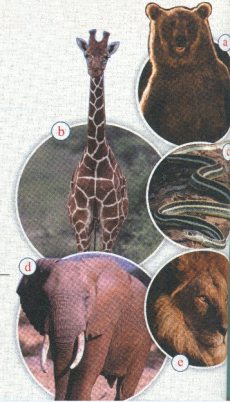 bear    elephant   giraffe  
  lion     snake
1 I am tall and I have a
    long neck. ______         
 2 I am the tiger’s cousin.______              
 3 I am long and thin._____             
 4 I am big and I have a 
    very long nose. ____
 5 I am brown and I live in
    the forest.  ______
giraffe
lion
snake
elephant
bear
Guessing Game: Who am I?
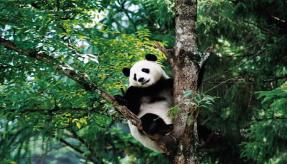 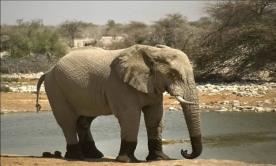 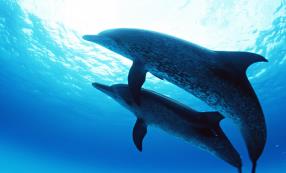 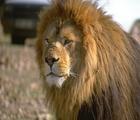 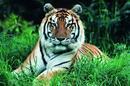 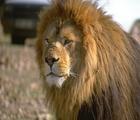 I am the tiger’s cousin, and I like eating small animals.
I am orange and black, and I am the king in the forest.
lion
tiger
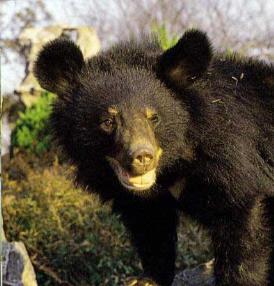 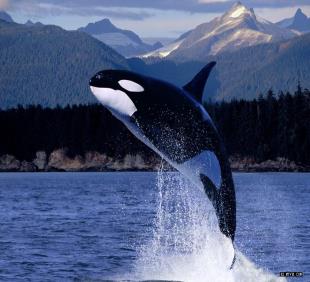 I am brown or black and I lived in the forest.
I am very big and live in the sea.
bear
whale
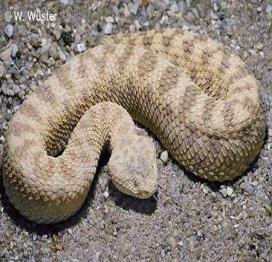 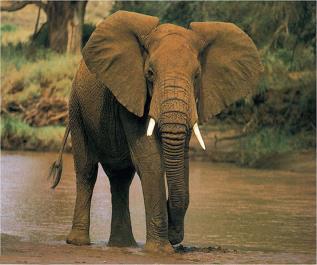 I am long and thin.
I am very big and have a very long nose.
snake
elephant
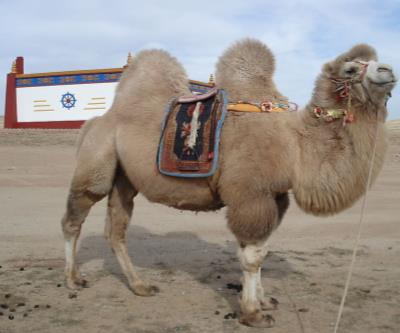 camel
I can walk a long way
without drinking.
2. Listen and answer the questions.
1 What is this week’s Animal World about?
This week’s Animal World is about snake.
2 Which animals are in danger?
Animals such as pandas, lions, elephants
and bears are in danger.
Everyday English
… at last!
Help!
What can we do?
Then listen and read
(Lingling and Betty are leaving the zoo.)
L: Did you like the zoo?
B: Yes! I saw the pandas at last! But I am more interested to see the pandas in the Wolong 
     Panda Reserve, because it allows people to get closer to them.
L: It’s sad to think of the pandas and other animas in danger.
B: We need to protect them better.
L: Yes. Many wild animals don’t have a safe place to live, because villages and farms are growing bigger and are taking away their land and forests.
B: Also, often there isn’t enough clean water. I think we all need to help animals live in peace. Look, there’s a notice.
L: It says,” Help! We want to save animals in danger,  
     and we need your help.”
B: But what can we do?
L: It says, “Your money pays to look after the animals.”
     That means we can give money to help protect the 
     animals.
B: Maybe we can raise some money at school. Let’s 
     find out what else we can do to save as many animas
     as possible.
Now complete the table.
Raise some money at school.
Find out what else we can do to save as mammy as animals as possible.
1. Many animals don’t have a safe place to live, because 
villages and farms are 
growing bigger and are 
taking away their land
 and forests.
2. Often there isn’t enough clean water.
Work in pairs. Discuss and more information 
to the table.
4. Complete the passage with the words
 and expression in the box.
Blank filling
allows   danger    enough   
 in peace   protect     raise
Many wild animals, such as pandas, are in (1)________. We need to (2)__________  them! Often there is not(3) __________water or forests, so the animals do not have a safe place to live.
danger
protect
enough
Blank filling
The Wolong Panda Reserve (4) ___________ people to get closer to the pandas. And pandas live (5)_________there. You can help us 
(6)  ________ money to protect pandas and other wild animals.
allows
in peace
raise
Language  Points
I saw the pandas at last! 
    at last = in the end     最后、终于
    他终于取得了好成绩。
    He got good marks ________.
    我们昨天终于吃了烤鸭子.
    Yesterday we ate roast duck _______ .
at  last
at  last
finally/ at last/ in the end
这三个都可以作“最后”讲，但用法不同。     
Finally 表动作的发生顺序是在“最后”，
无感情色彩，只用于过去时，它居句首时
较多。

Ⅱ. at last 表经过一定曲折之后某事才发生，强调努力的结果，带有较强的感情色彩，须用一般过去时。
Ⅲ. in the end 表事物发展的自然顺序的“终结”，有时或与 finally相互替换，但用于对将来的预测，则只能用in the end。如：
① Did the man in the shop understand him 
     at last?
② Finally he went to see the famous man 
     himself.
③ I hope that everything will turn out all    
     right in the end.
2. But I am more interested to see the pandas in the Wolong Panda Reserve, because it allows people to get closer to them.
    1) interested 是 interest 的形容词形式，一般  
        用来修饰人。常用句型为：be interested in  
        sth. 对…….感兴趣。
    拓展： take interest in   对…… 感兴趣
                 place of interest   名胜古迹
   I don’t know whether he is interested in this
   subject. 我不知道他是否对这一主题感兴趣。
2) to get close to them 在句中作宾语补足语，
     类似的结构还有：
     ask sb to do sth           请求某人干某事
     need sb to do sth         需要某人干某事
    Mum asked me to help her with the dishes.
    妈妈让我帮她洗餐具。
    I need you to help me with the cooking.
    我需要你帮我做饭。
3. It’s sad to think of the pandas and other 
    animas in danger.
   想起熊猫和其他濒临灭绝的动物来，真让人伤心。
    in danger 表示“处于险境，处于危险中” 例如：
    The girl is very ill and her life is in danger.
    那个女孩病得很重，生命垂危。
     My friend drove so fast that I really felt my
     life was in danger.
     我朋友开车太快，我觉得自己有性命之危。
It’s + adj. + (for sb) + to do sth.
做某事对某人来说怎样
1) 看英语电影对我们来说是有趣的。
__________________________ English films.
2) 弹好钢琴对他来说是不容易的。
___________________________the piano well.
It’s interesting (for us) to see
It’s not easy (for him) to play
4. Because villages and farms are growing bigger
    and are taking away their land and forests.
    因为村庄和农场越来越大，侵占了他们的土
   和森林。
    take away “把…带走或拿走；减去”。例如：
    Please take these chairs away.
    请把这些椅子拿走。
    If you take four away from twelve, you get    
    eight.       12 减4等于8。
5. We need to protect them better.
    1)结构： (not) need to do Sth 
    (不)需要干……
    他需要买一支新钢笔。
    He _____________ a new a pen.
    我们昨天不需要清洁教室。
    We __________________ the classroom   
    yesterday.
needs to buy
didn’t need to clean
2) protect vt. 保护
Please wear the sunglasses to protect your eyes from strong sunlight.
请戴上太阳镜，保护你的眼睛免受强光伤害。
protect…from / against… 保护……免受……
prevent…from doing…
stop…(from)doing…
keep…from doing…
discourage…(from)doing…
阻止……做……
Pronunciation and speaking
5 Listen and mark when the speaker pauses.
1 It allows people to /get closer to the pandas.
2 We want to / save animals in danger,
   and we need your help.
3 We can give money / to help protect the animals.
Now listen again and repeat.
6. Work in pairs. Ask and answer the
 questions.
1 Why do you visit the zoo?
 2 Where do most animas live?
 3 Do you think animas are happy in the zoo?
 4 What can we do to help the animals?
7. Talk with your partner about what we
 can do to protect animals in danger.
－ To protect … we should …
－ We need to … to protect …
 Now share your ideas with the rest of the class. 
What do they think?
complete the sentences 
1. The surprising thing was to hear how many animals _______________ (在险境中).
2. …we are ___________(占据) their lands and forests.
3. Let’s ________ (找出) what we can 
     do to save them.
are in danger
taking away
find out
4. I was ________________ (更有兴趣)to see the pandas.
more interested
5. Many animals _____________________
    (没有生存的地方).
6. We __________ (需要) protect them   
      better.
have no place to live in
need  to
翻译下列词组
1. at last _________________
2. in peace _______________
3. in danger _____________
4. too…to… ___________________
5. 对…感兴趣 ________________
终于
和平的
在危险中
太…以至于不能…
be interested in
单项选择
B
1. It’s interesting _____ this game.
    A. play                B. to play
    C. playing          D. played
2. __ is really hard __ them to climb the mount.
   A. This, to              B. This, for  
   C. It, for                 D. It, to
3. We need ____ the housework at  weekends.
    A. to do   B. doing   C. do  D. does
C
A
Homework
Learn the useful words and expressions of this unit by yourself.
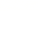